Ηλικιωμένοι στην ψηφιακή εποχή
-Υποστήριξη τάξης-
Εμβάθυνση της χρήσης του διαδικτύου για ερευνητικούς σκοπούς και
επικοινωνία.
Erasmus+ Programme – Strategic Partnership
Project : 2021-2-RO01-KA210-ADU-000048477
Project Title: “Senior in digital era”
Υλικό που παράγεται με την οικονομική υποστήριξη της Ευρωπαϊκής Ένωσης. Το περιεχόμενο αυτού του υλικού είναι αποκλειστική ευθύνη των συγγραφέων και ο Εθνικός Οργανισμός και η Ευρωπαϊκή Επιτροπή δεν είναι υπεύθυνη για τον τρόπο με τον οποίο θα χρησιμοποιηθεί το περιεχόμενο αυτών των πληροφοριών.
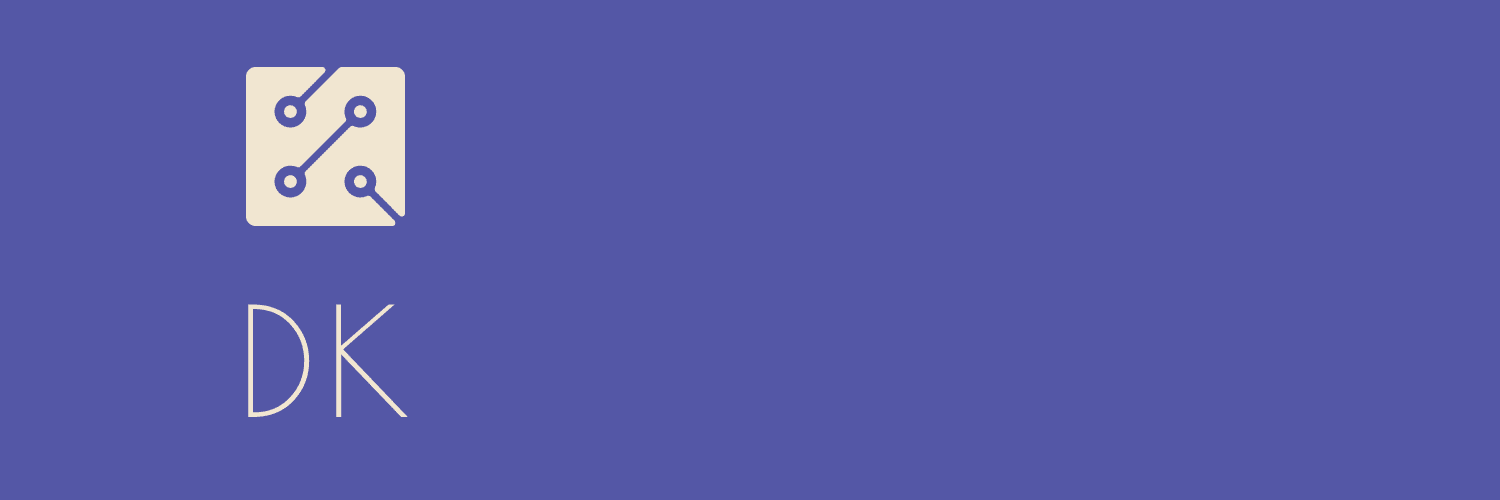 Summary & questions
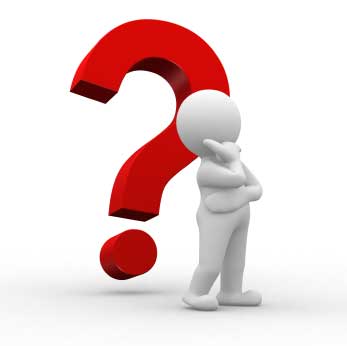 Εφαρμογή:
Χρησιμοποιώντας τα κινητά σας τηλέφωνα θα τα στείλετε
Ένα σύντομο μήνυμα που περιλαμβάνει:
Πώς αισθάνεστε σήμερα;
Το ονοματεπώνυμό σας
Erasmus+ Programme – Strategic Partnership
Project : 2021-2-RO01-KA210-ADU-000048477
Project Title: “Senior in digital era”
Υλικό που παράγεται με την οικονομική υποστήριξη της Ευρωπαϊκής Ένωσης. Το περιεχόμενο αυτού του υλικού είναι αποκλειστική ευθύνη των συγγραφέων και ο Εθνικός Οργανισμός και η Ευρωπαϊκή Επιτροπή δεν είναι υπεύθυνη για τον τρόπο με τον οποίο θα χρησιμοποιηθεί το περιεχόμενο αυτών των πληροφοριών.
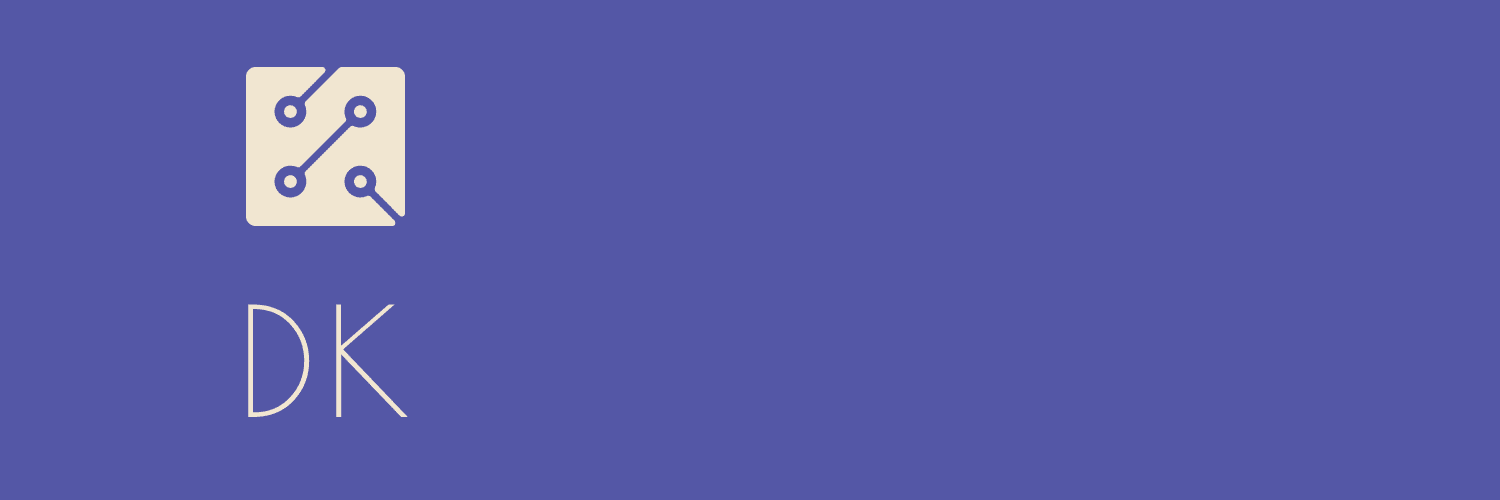 Επικοινωνία
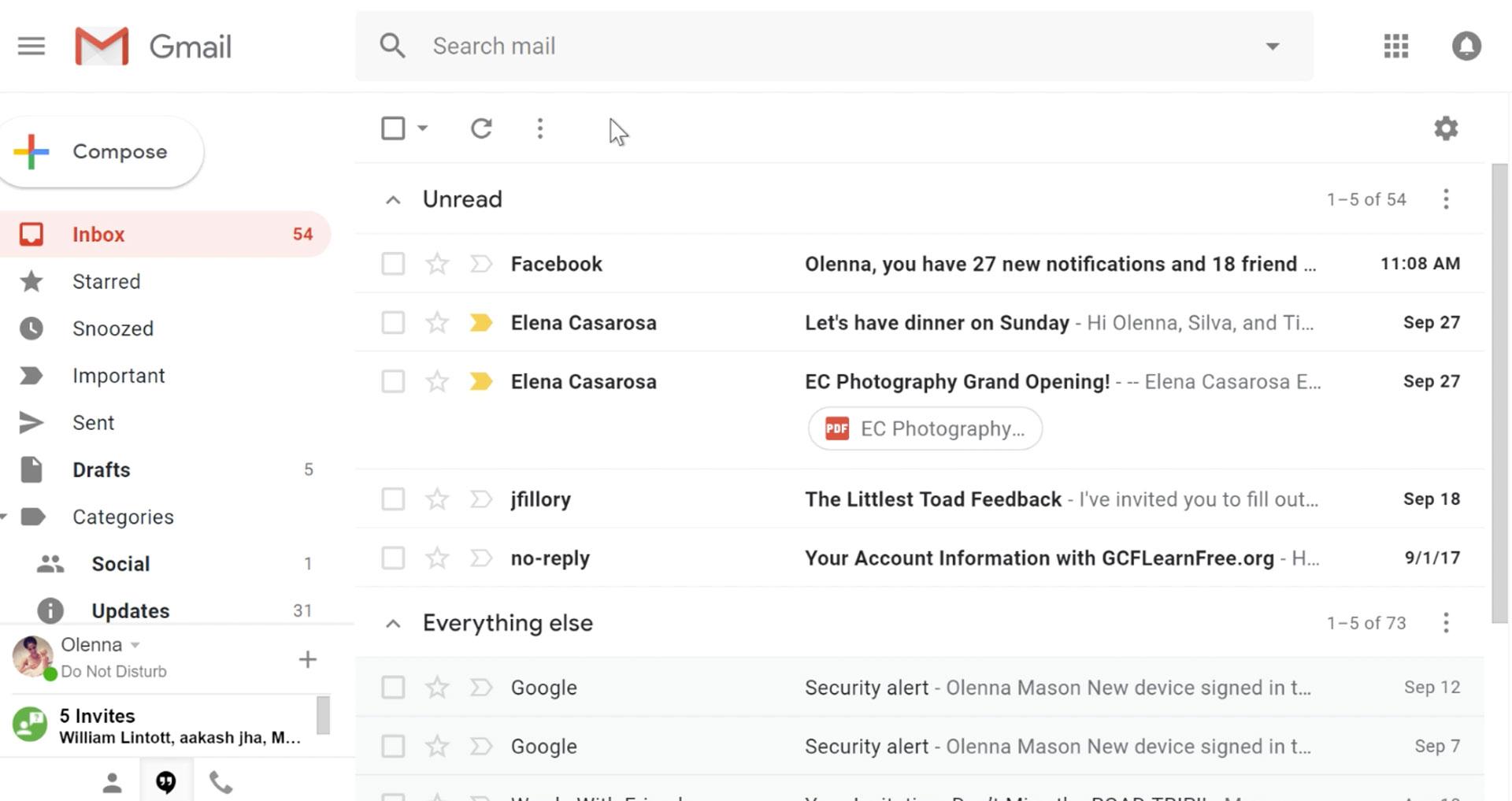 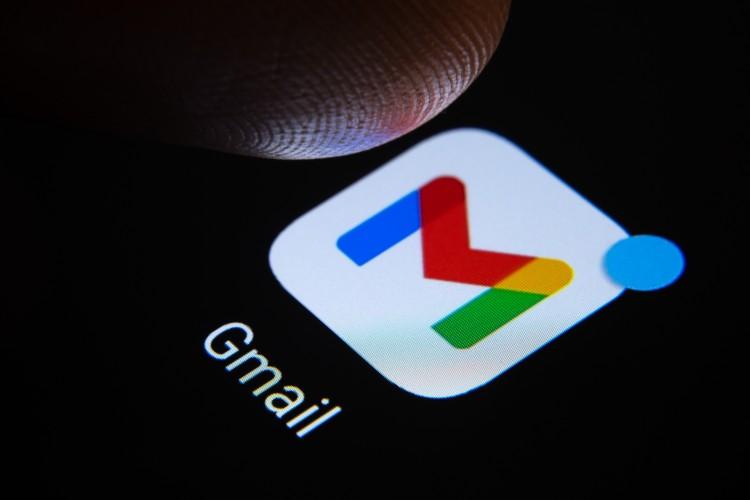 Erasmus+ Programme – Strategic Partnership
Project : 2021-2-RO01-KA210-ADU-000048477
Project Title: “Senior in digital era”
Υλικό που παράγεται με την οικονομική υποστήριξη της Ευρωπαϊκής Ένωσης. Το περιεχόμενο αυτού του υλικού είναι αποκλειστική ευθύνη των συγγραφέων και ο Εθνικός Οργανισμός και η Ευρωπαϊκή Επιτροπή δεν είναι υπεύθυνη για τον τρόπο με τον οποίο θα χρησιμοποιηθεί το περιεχόμενο αυτών των πληροφοριών.
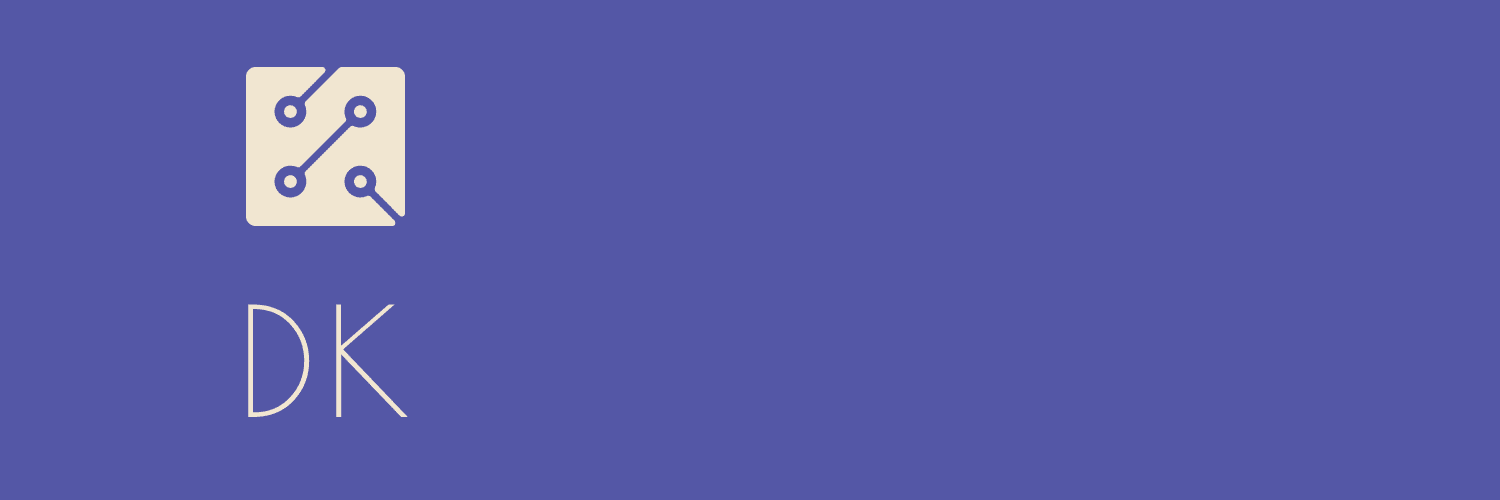 Επικοινωνία
Βήματα για τη δημιουργία λογαριασμού ηλεκτρονικού ταχυδρομείου:
1.Μεταβείτε στη σελίδα δημιουργίας λογαριασμού Google
2.Ακολουθήστε τα βήματα που εμφανίζονται για να ρυθμίσετε τον λογαριασμό σας.
3.Χρησιμοποιήστε τον λογαριασμό που δημιουργήσατε για να συνδεθείτε στο Gmail.
4.Επιλέξτε ένα όνομα χρήστη - για παράδειγμα: ioanaanton@gmail.com
Erasmus+ Programme – Strategic Partnership
Project : 2021-2-RO01-KA210-ADU-000048477
Project Title: “Senior in digital era”
Υλικό που παράγεται με την οικονομική υποστήριξη της Ευρωπαϊκής Ένωσης. Το περιεχόμενο αυτού του υλικού είναι αποκλειστική ευθύνη των συγγραφέων και ο Εθνικός Οργανισμός και η Ευρωπαϊκή Επιτροπή δεν είναι υπεύθυνη για τον τρόπο με τον οποίο θα χρησιμοποιηθεί το περιεχόμενο αυτών των πληροφοριών.
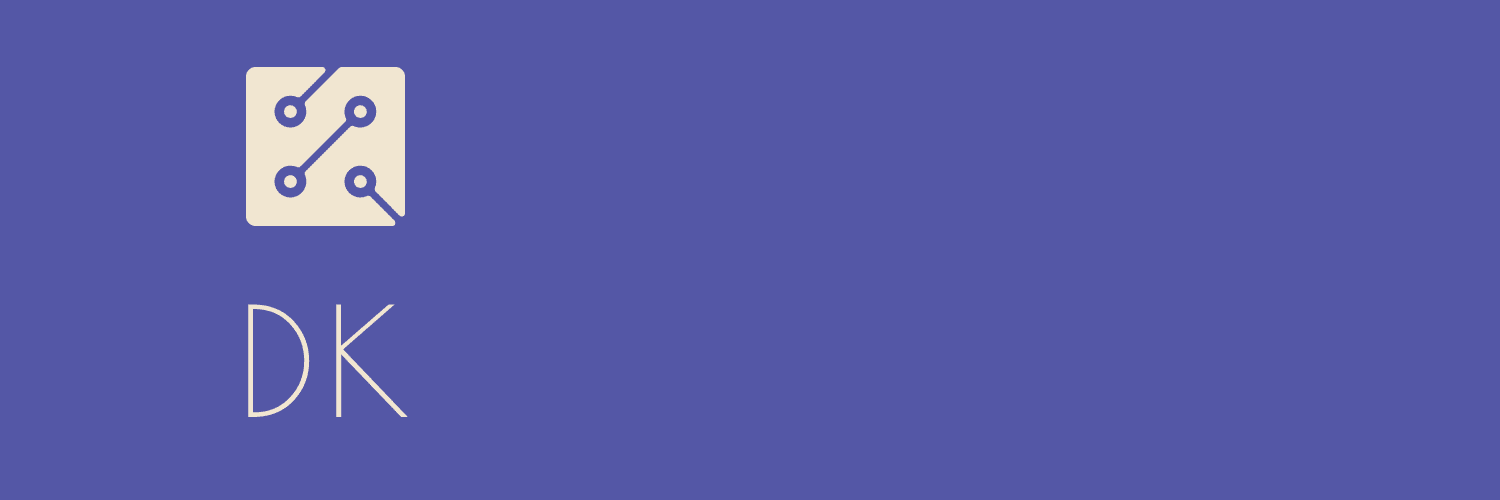 Επικοινωνία
Εφαρμογή:
Θα αναδιπλωθούμε σε πολλές ομάδες και θα δημιουργήσουμε λογαριασμούς Gmail.
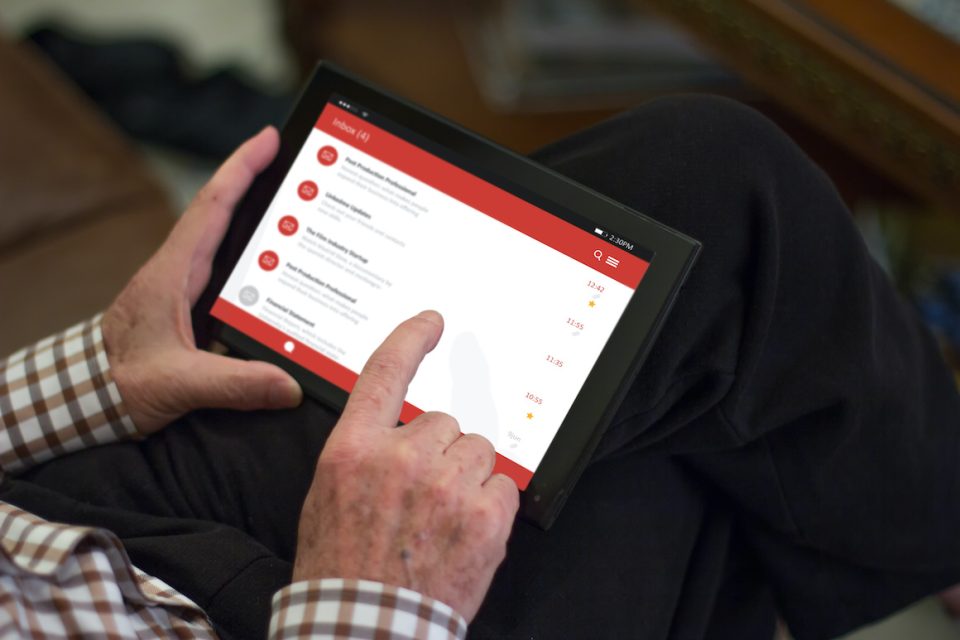 Erasmus+ Programme – Strategic Partnership
Project : 2021-2-RO01-KA210-ADU-000048477
Project Title: “Senior in digital era”
Υλικό που παράγεται με την οικονομική υποστήριξη της Ευρωπαϊκής Ένωσης. Το περιεχόμενο αυτού του υλικού είναι αποκλειστική ευθύνη των συγγραφέων και ο Εθνικός Οργανισμός και η Ευρωπαϊκή Επιτροπή δεν είναι υπεύθυνη για τον τρόπο με τον οποίο θα χρησιμοποιηθεί το περιεχόμενο αυτών των πληροφοριών.
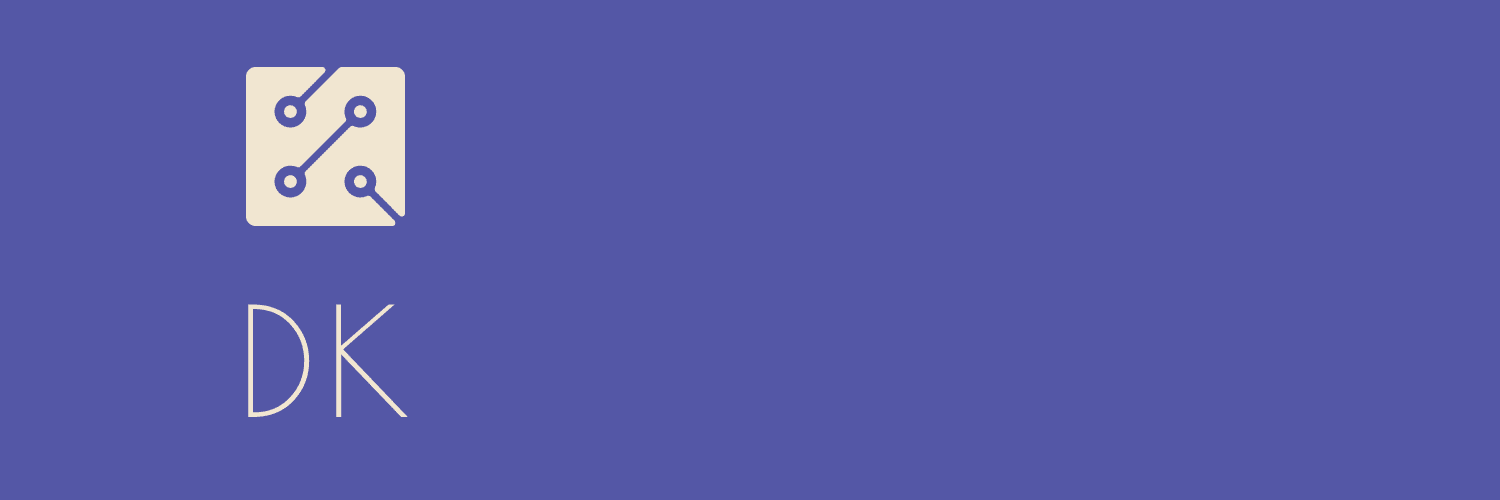 Επικοινωνία
Για να πραγματοποιήσετε μια βιντεοκλήση, χρειάζεστε δύο σημαντικές απαιτήσεις:
1. σταθερή σύνδεση στο Διαδίκτυο
2. μια εφαρμογή ή ένα πρόγραμμα που σας επιτρέπει να πραγματοποιήσετε μια βιντεοκλήση
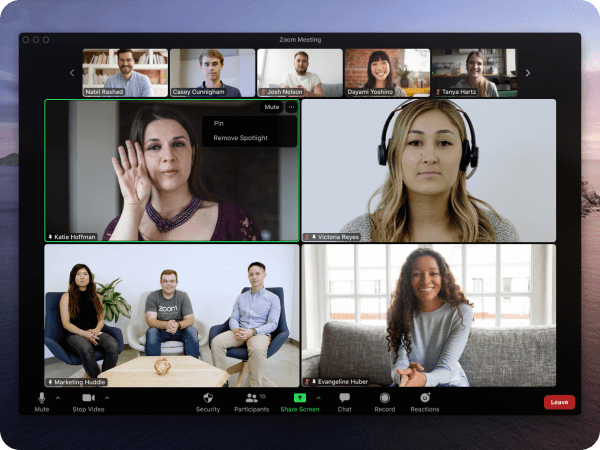 Erasmus+ Programme – Strategic Partnership
Project : 2021-2-RO01-KA210-ADU-000048477
Project Title: “Senior in digital era”
Υλικό που παράγεται με την οικονομική υποστήριξη της Ευρωπαϊκής Ένωσης. Το περιεχόμενο αυτού του υλικού είναι αποκλειστική ευθύνη των συγγραφέων και ο Εθνικός Οργανισμός και η Ευρωπαϊκή Επιτροπή δεν είναι υπεύθυνη για τον τρόπο με τον οποίο θα χρησιμοποιηθεί το περιεχόμενο αυτών των πληροφοριών.
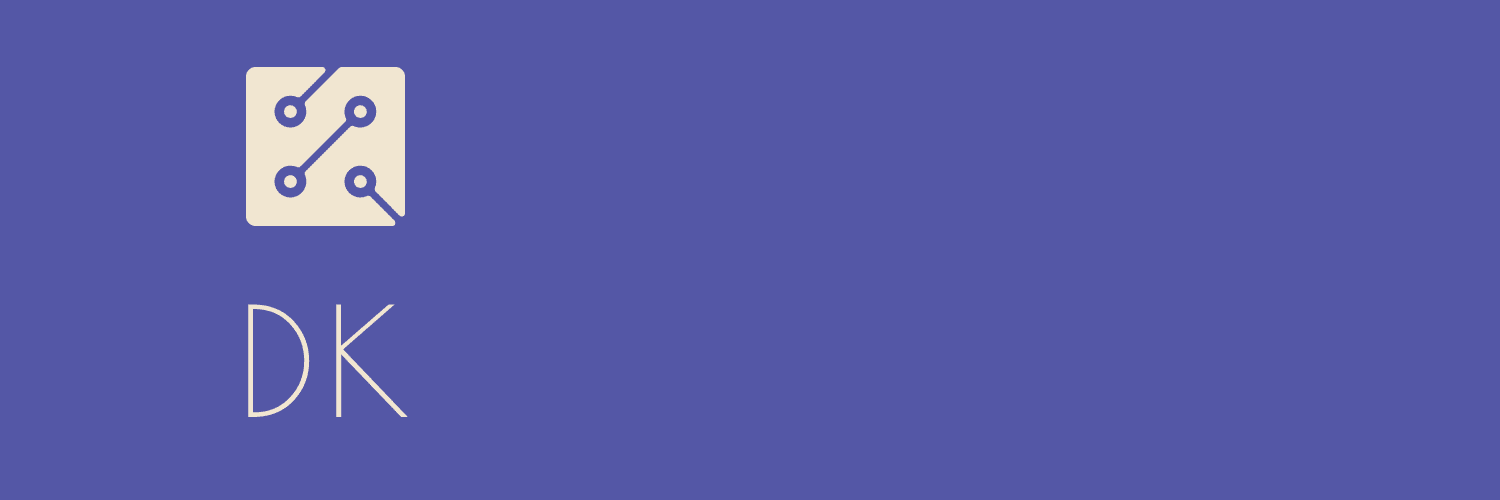 Επικοινωνία
Παραδείγματα εφαρμογών:
1.Skype
2.Zoom
3.Facetime
4.What up
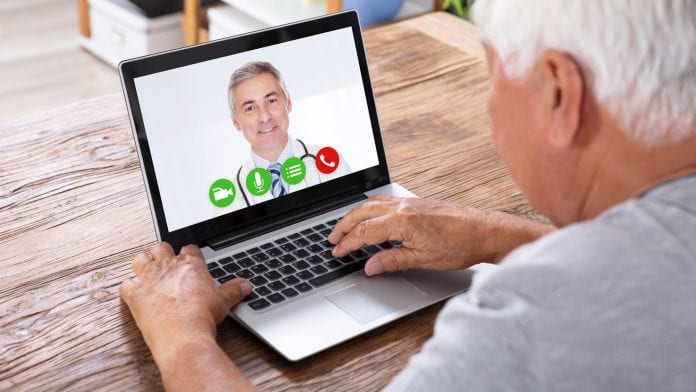 Erasmus+ Programme – Strategic Partnership
Project : 2021-2-RO01-KA210-ADU-000048477
Project Title: “Senior in digital era”
Υλικό που παράγεται με την οικονομική υποστήριξη της Ευρωπαϊκής Ένωσης. Το περιεχόμενο αυτού του υλικού είναι αποκλειστική ευθύνη των συγγραφέων και ο Εθνικός Οργανισμός και η Ευρωπαϊκή Επιτροπή δεν είναι υπεύθυνη για τον τρόπο με τον οποίο θα χρησιμοποιηθεί το περιεχόμενο αυτών των πληροφοριών.
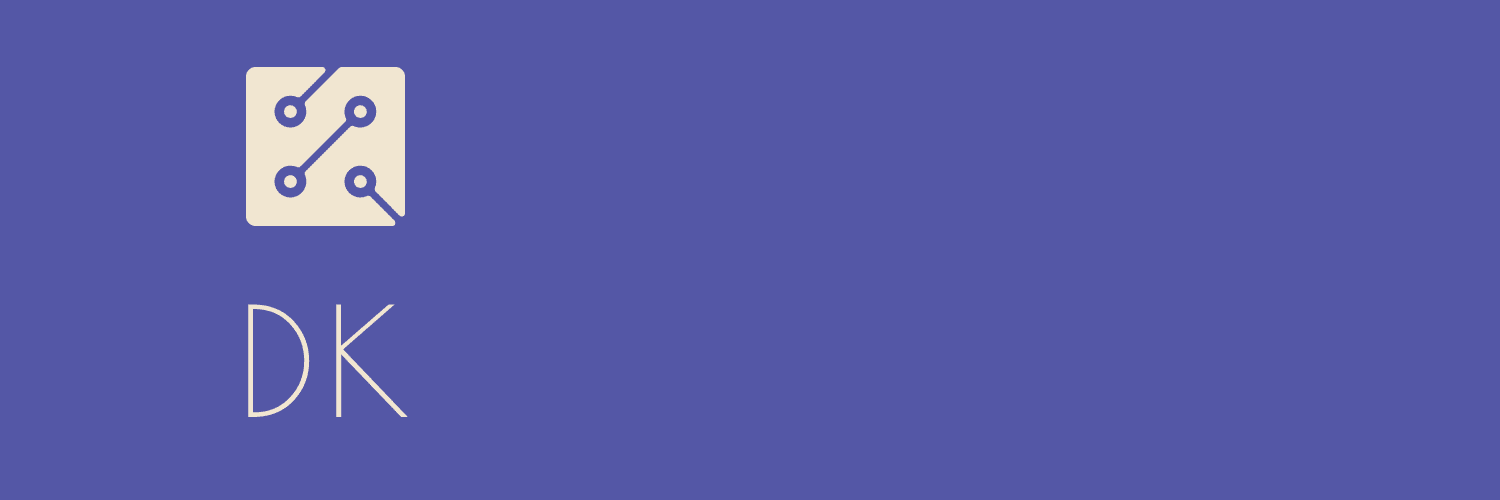 Επικοινωνία
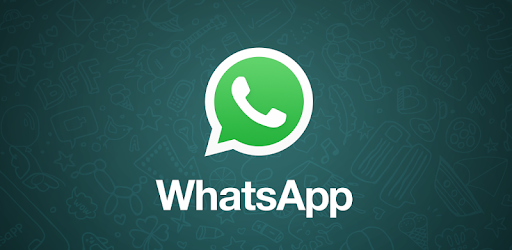 Εφαρμογές που
 Επιτρέψτε περισσότερες λειτουργίες
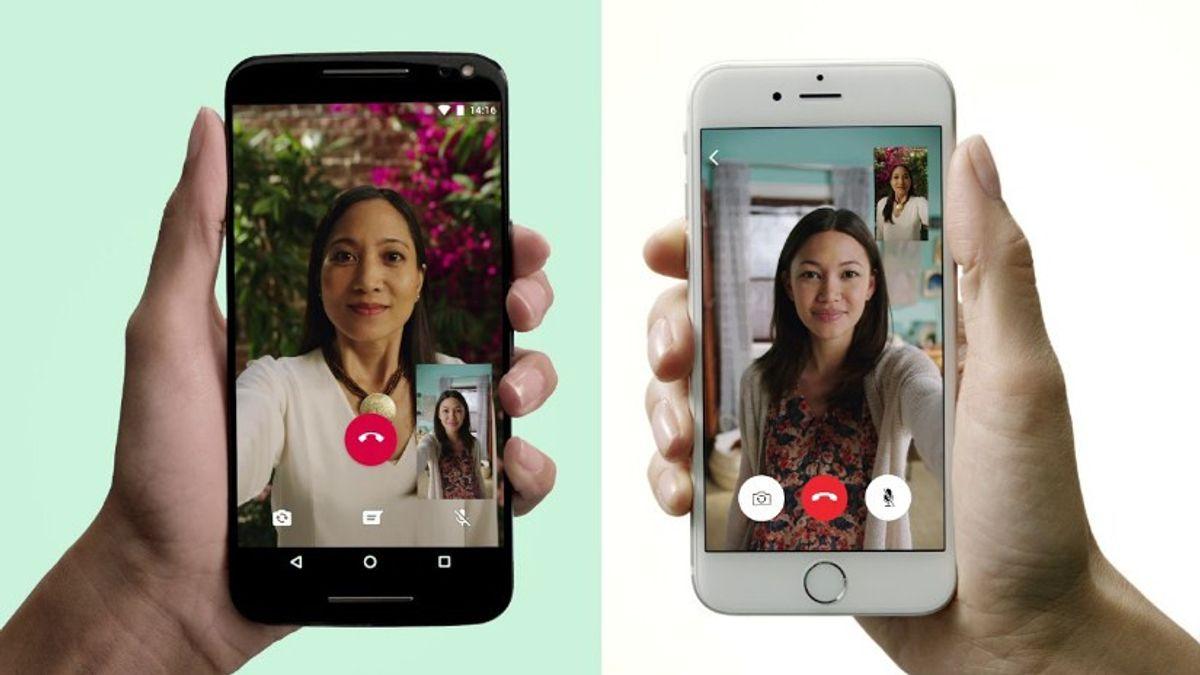 Aplicații care ne permit mai multe funcții
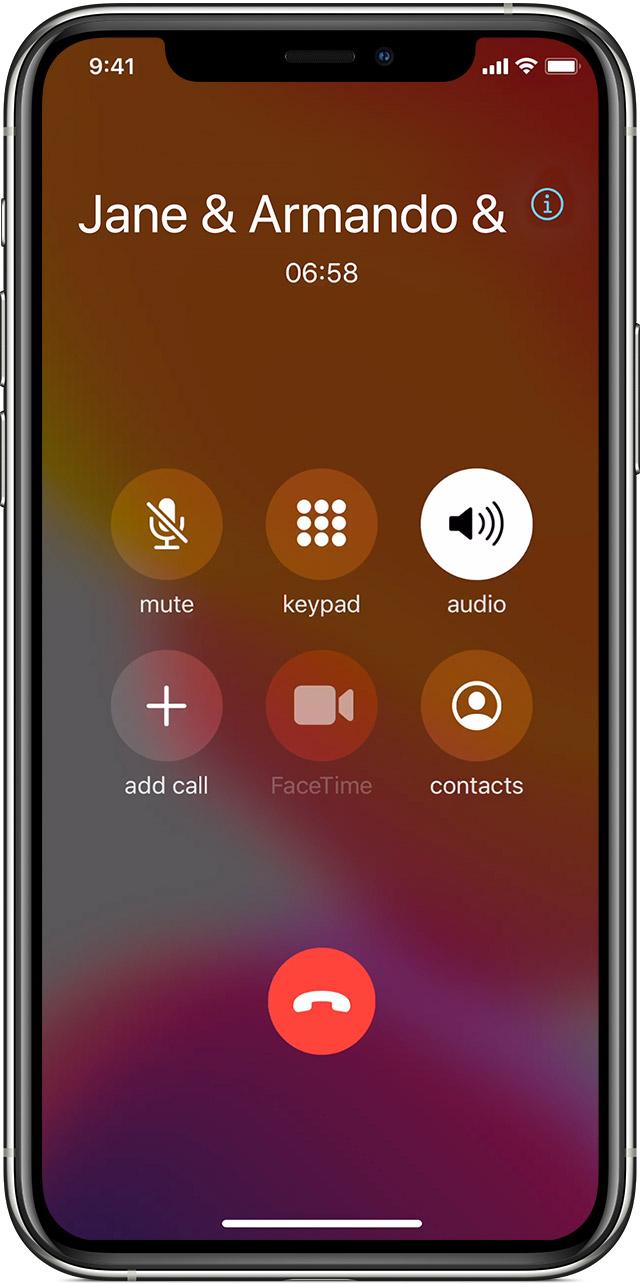 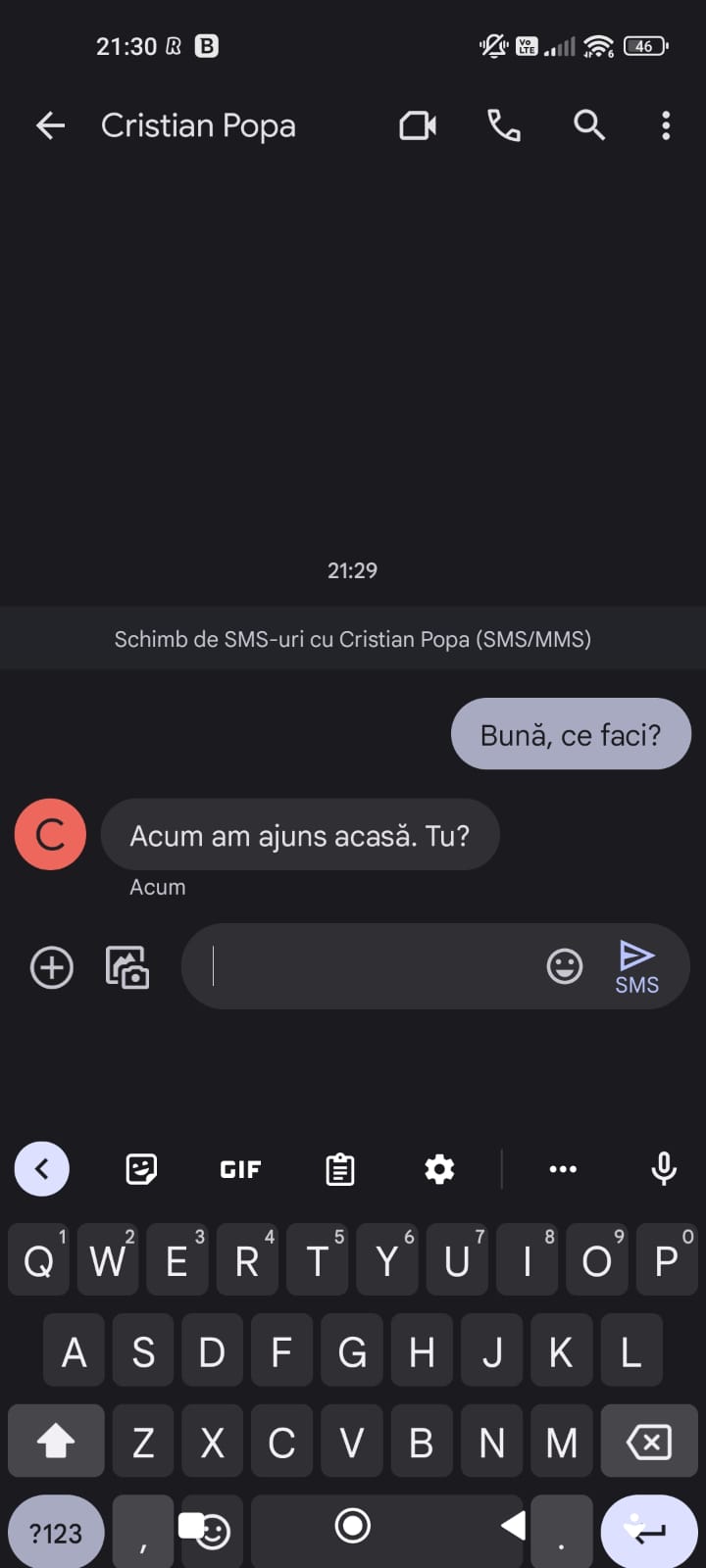 Erasmus+ Programme – Strategic Partnership
Project : 2021-2-RO01-KA210-ADU-000048477
Project Title: “Senior in digital era”
Υλικό που παράγεται με την οικονομική υποστήριξη της Ευρωπαϊκής Ένωσης. Το περιεχόμενο αυτού του υλικού είναι αποκλειστική ευθύνη των συγγραφέων και ο Εθνικός Οργανισμός και η Ευρωπαϊκή Επιτροπή δεν είναι υπεύθυνη για τον τρόπο με τον οποίο θα χρησιμοποιηθεί το περιεχόμενο αυτών των πληροφοριών.
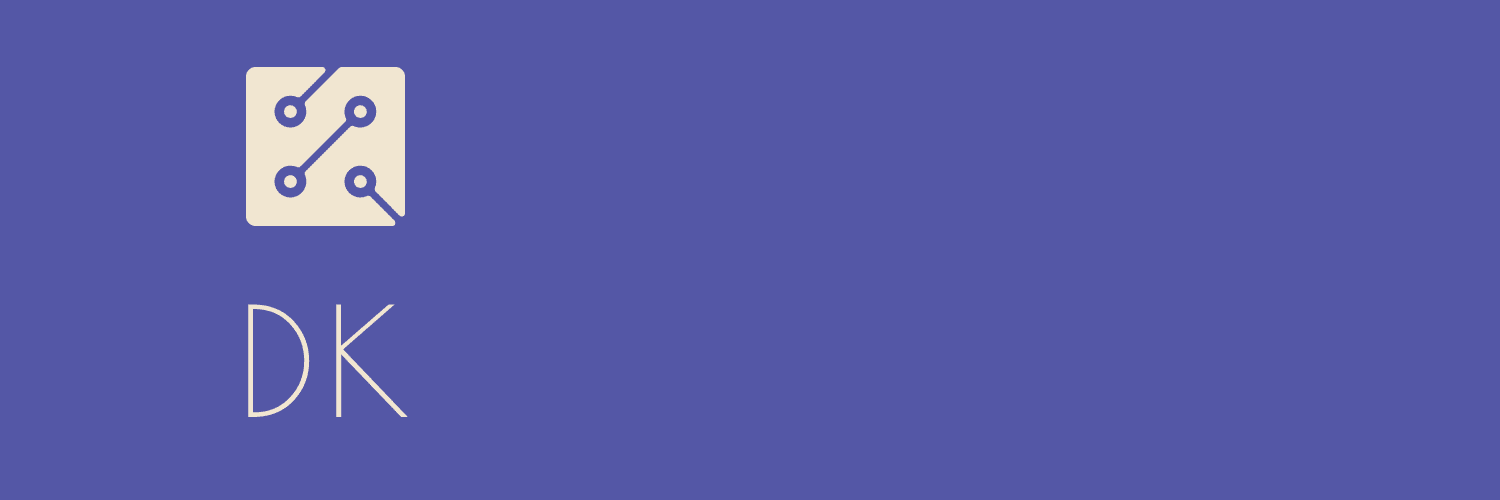 Διαδικτυακή εφαρμογή ανταλλαγής μηνυμάτων

Θα πραγματοποιήσουμε μια βιντεοκλήση μαζί στο Whats-up. 
Πρώτα θα επιλέξουμε 
ένα άτομο για να πραγματοποιήσει την κλήση και ένα άτομο για να τη λάβει.
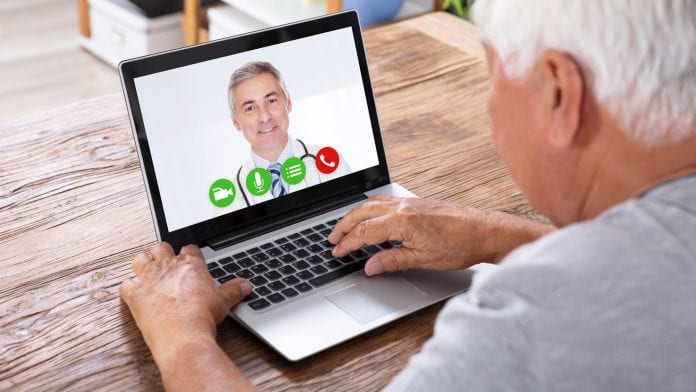 Erasmus+ Programme – Strategic Partnership
Project : 2021-2-RO01-KA210-ADU-000048477
Project Title: “Senior in digital era”
Υλικό που παράγεται με την οικονομική υποστήριξη της Ευρωπαϊκής Ένωσης. Το περιεχόμενο αυτού του υλικού είναι αποκλειστική ευθύνη των συγγραφέων και ο Εθνικός Οργανισμός και η Ευρωπαϊκή Επιτροπή δεν είναι υπεύθυνη για τον τρόπο με τον οποίο θα χρησιμοποιηθεί το περιεχόμενο αυτών των πληροφοριών.
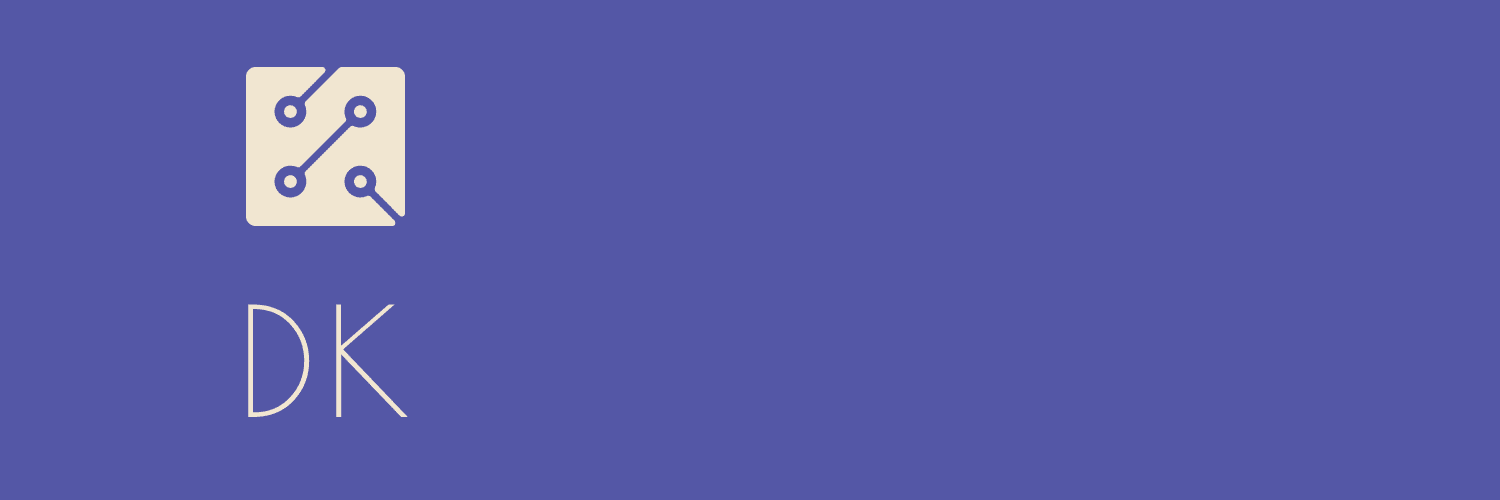 ΚΟΙΝΩΝΙΚΑ ΔΙΚΤΥΑ
TIK-TOK
INSTAGRAM
FACEBOOK
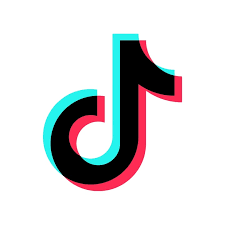 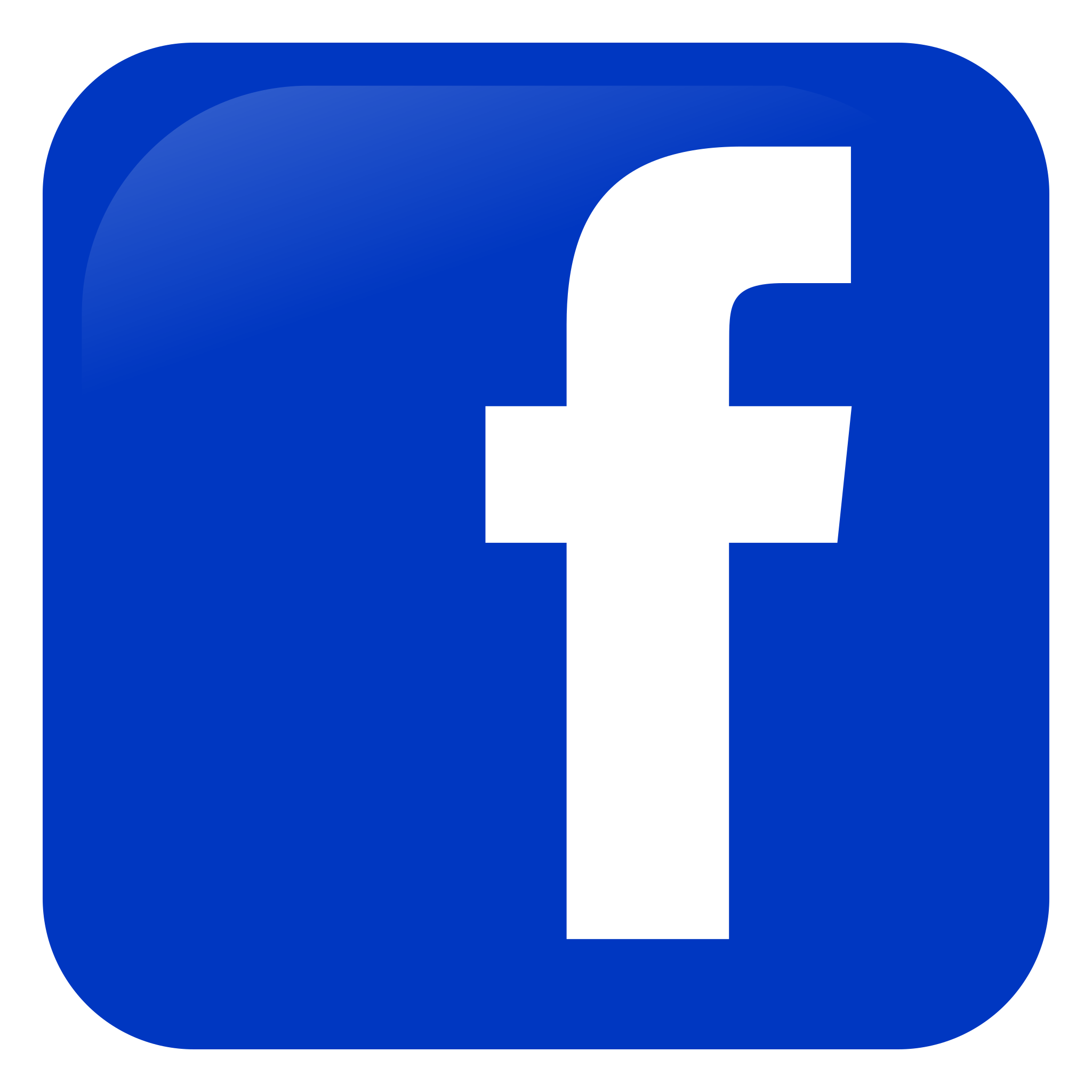 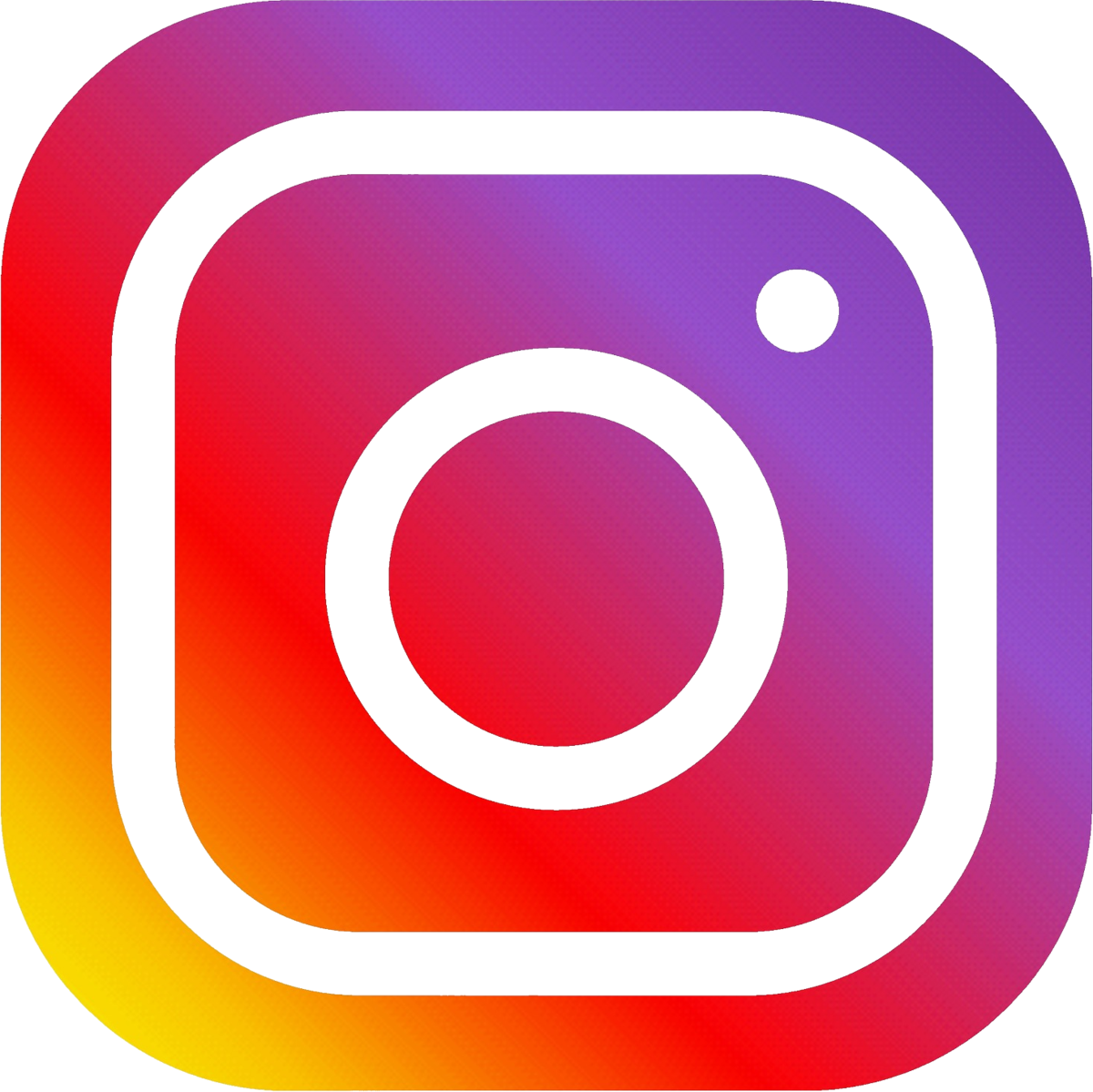 Application*
Erasmus+ Programme – Strategic Partnership
Project : 2021-2-RO01-KA210-ADU-000048477
Project Title: “Senior in digital era”
Υλικό που παράγεται με την οικονομική υποστήριξη της Ευρωπαϊκής Ένωσης. Το περιεχόμενο αυτού του υλικού είναι αποκλειστική ευθύνη των συγγραφέων και ο Εθνικός Οργανισμός και η Ευρωπαϊκή Επιτροπή δεν είναι υπεύθυνη για τον τρόπο με τον οποίο θα χρησιμοποιηθεί το περιεχόμενο αυτών των πληροφοριών.
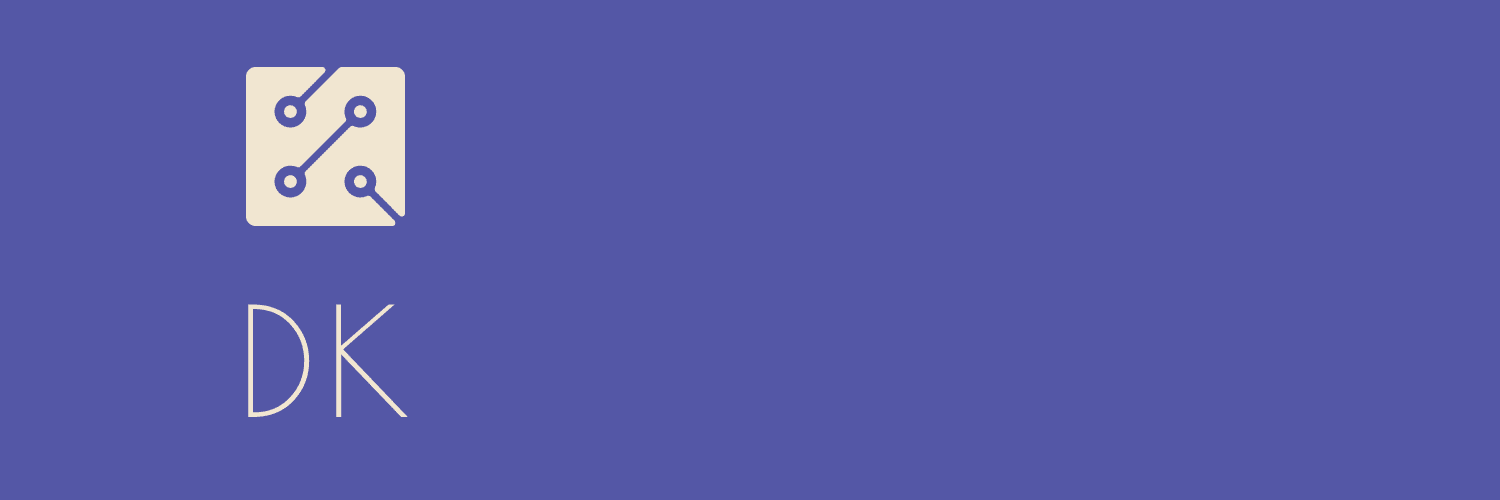 ΤΕΧΝΟΛΟΓΙΑ ΓΙΑ ΗΛΙΚΙΩΜΕΝΟΥΣ
Παράδειγμα:
Έξυπνο σπίτι
Έξυπνο σύστημα φωτισμού
Έξυπνα ρολόγια
Τηλεϊατρική
Εφαρμογές αρτηριακής πίεσης
Έξυπνος φούρνος
Erasmus+ Programme – Strategic Partnership
Project : 2021-2-RO01-KA210-ADU-000048477
Project Title: “Senior in digital era”
Υλικό που παράγεται με την οικονομική υποστήριξη της Ευρωπαϊκής Ένωσης. Το περιεχόμενο αυτού του υλικού είναι αποκλειστική ευθύνη των συγγραφέων και ο Εθνικός Οργανισμός και η Ευρωπαϊκή Επιτροπή δεν είναι υπεύθυνη για τον τρόπο με τον οποίο θα χρησιμοποιηθεί το περιεχόμενο αυτών των πληροφοριών.
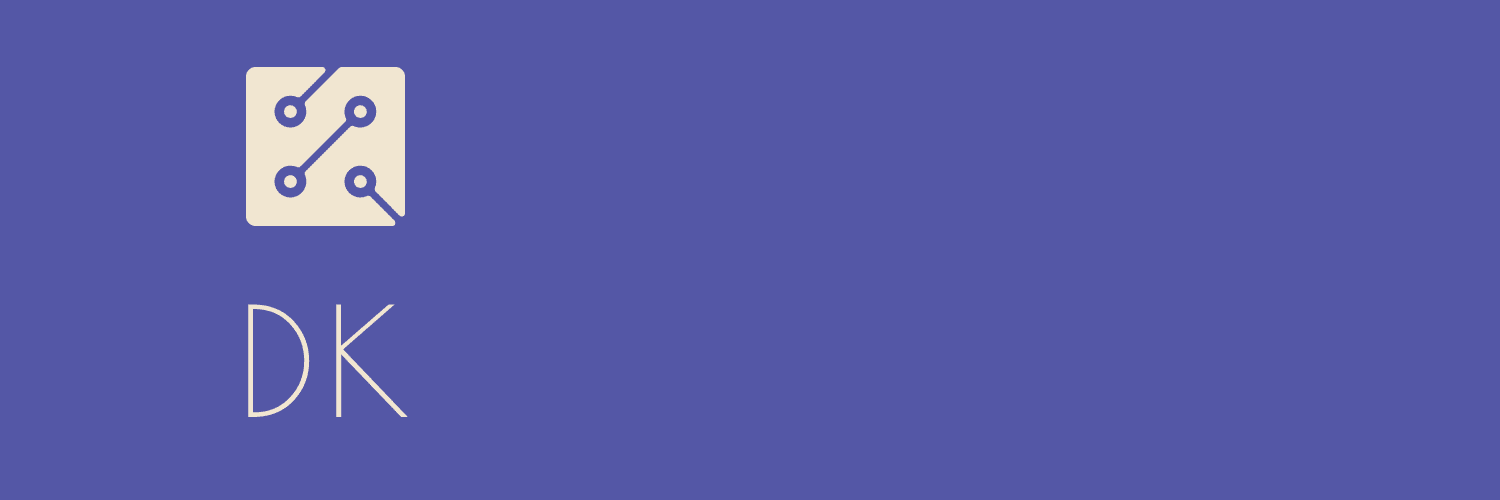 Υγεία
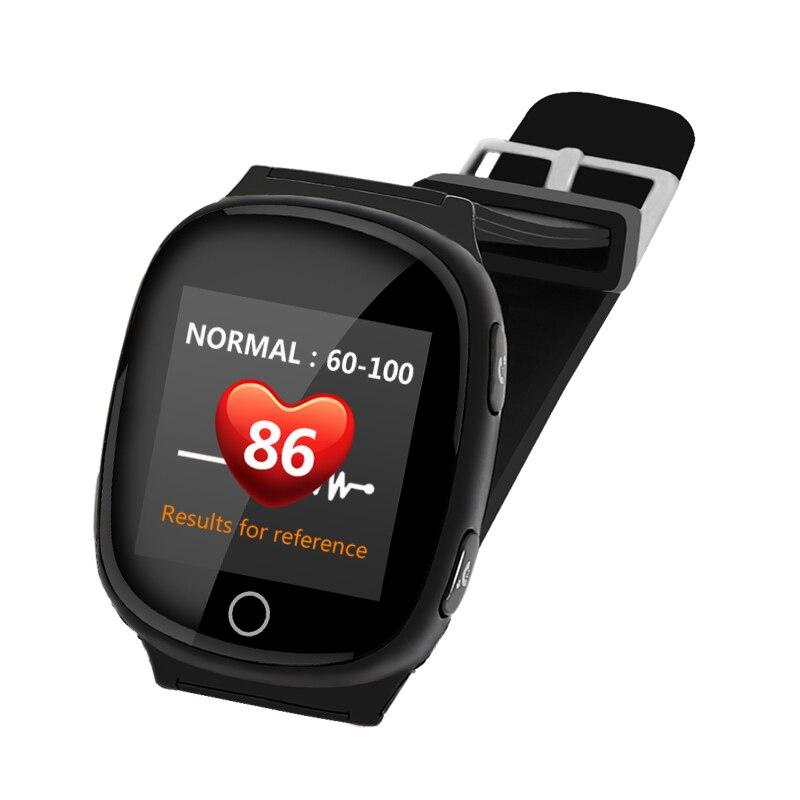 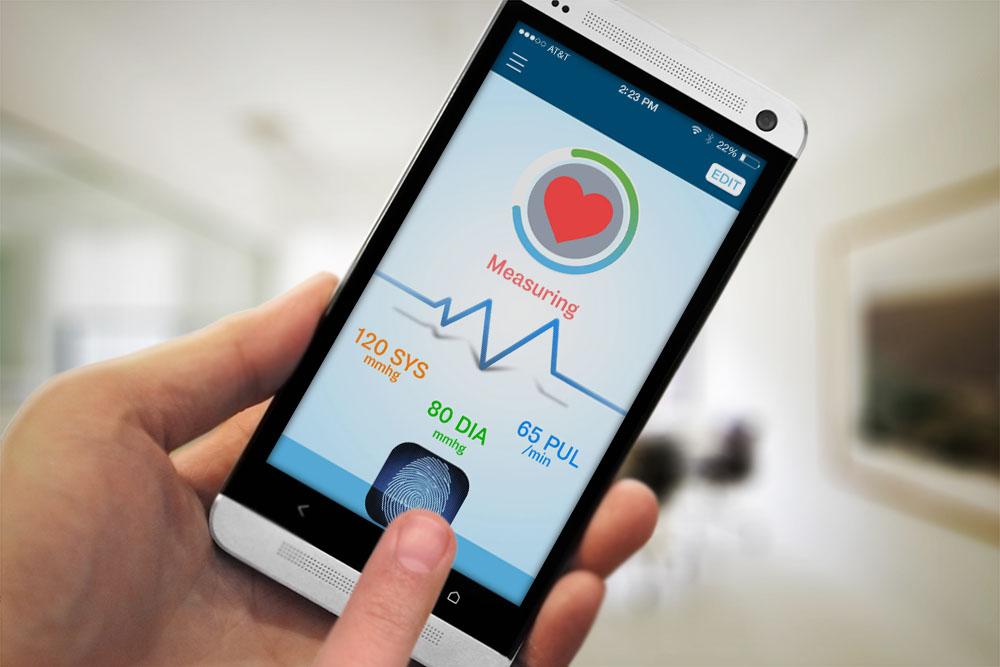 Erasmus+ Programme – Strategic Partnership
Project : 2021-2-RO01-KA210-ADU-000048477
Project Title: “Senior in digital era”
Υλικό που παράγεται με την οικονομική υποστήριξη της Ευρωπαϊκής Ένωσης. Το περιεχόμενο αυτού του υλικού είναι αποκλειστική ευθύνη των συγγραφέων και ο Εθνικός Οργανισμός και η Ευρωπαϊκή Επιτροπή δεν είναι υπεύθυνη για τον τρόπο με τον οποίο θα χρησιμοποιηθεί το περιεχόμενο αυτών των πληροφοριών.
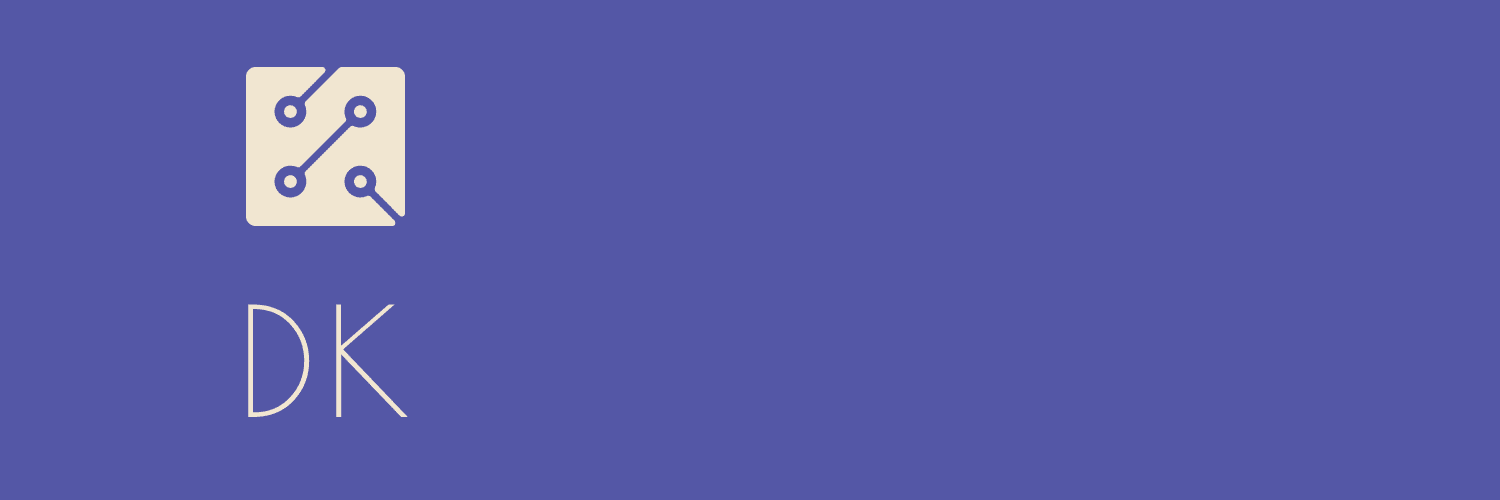 Εφαρμογή:
Οι εκπαιδευτές θα περάσουν από τον καθένα ξεχωριστά και θα δώσουν το παράδειγμα
πώς λειτουργεί η εφαρμογή αρτηριακής πίεσης.
Erasmus+ Programme – Strategic Partnership
Project : 2021-2-RO01-KA210-ADU-000048477
Project Title: “Senior in digital era”
Υλικό που παράγεται με την οικονομική υποστήριξη της Ευρωπαϊκής Ένωσης. Το περιεχόμενο αυτού του υλικού είναι αποκλειστική ευθύνη των συγγραφέων και ο Εθνικός Οργανισμός και η Ευρωπαϊκή Επιτροπή δεν είναι υπεύθυνη για τον τρόπο με τον οποίο θα χρησιμοποιηθεί το περιεχόμενο αυτών των πληροφοριών.
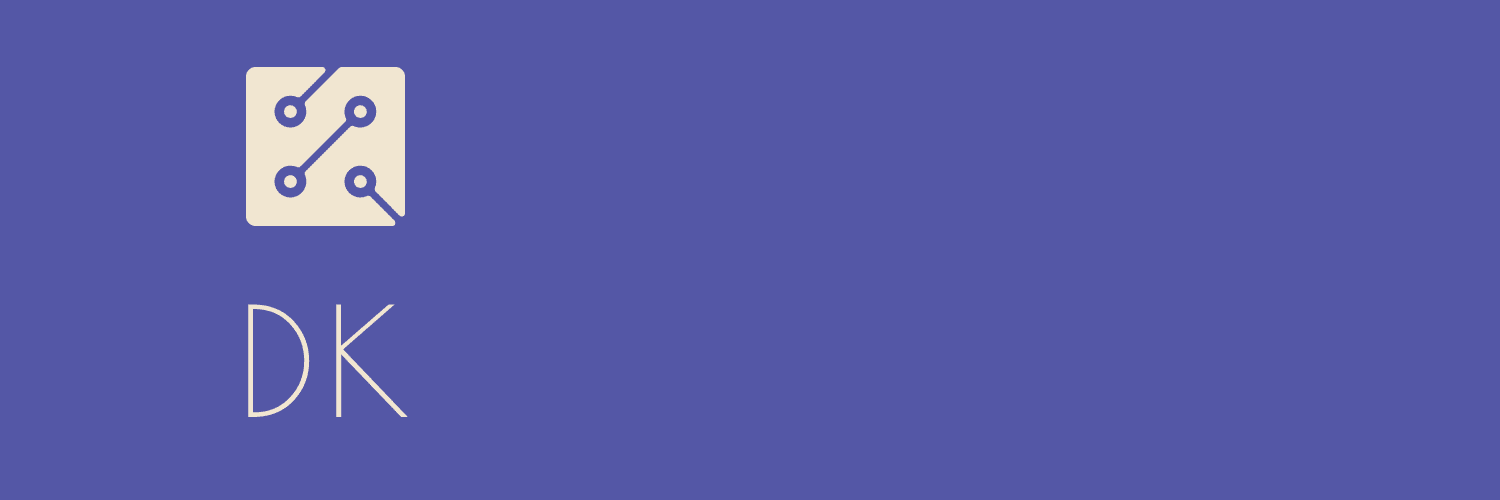 Σας Ευχαριστούμε Για Την Προσοχή Σας!
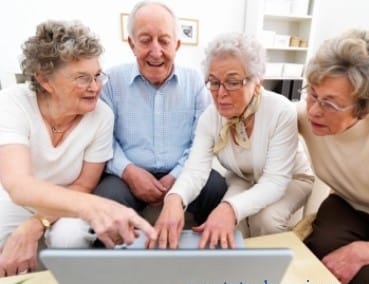 Erasmus+ Programme – Strategic Partnership
Project : 2021-2-RO01-KA210-ADU-000048477
Project Title: “Senior in digital era”
Υλικό που παράγεται με την οικονομική υποστήριξη της Ευρωπαϊκής Ένωσης. Το περιεχόμενο αυτού του υλικού είναι αποκλειστική ευθύνη των συγγραφέων και ο Εθνικός Οργανισμός και η Ευρωπαϊκή Επιτροπή δεν είναι υπεύθυνη για τον τρόπο με τον οποίο θα χρησιμοποιηθεί το περιεχόμενο αυτών των πληροφοριών.